Doa Penjagaan Misi
Allah Bapa syurgawi, kami bersyukur untuk kursus Teologi (major dalam Misiologi) di Seminari Teologi Metodist di Sibu. Pada 15 haribulan September ini, pendaftaran pelajar baru akan ditutup. Saat ini, salah seorang jemaat dari Sarikei telah mendaftar untuk diperlengkapi sebagai misionari lintas budaya sepenuh
1/3
Doa Penjagaan Misi
masa. Kami mohon Roh Kudus menggerakkan lebih banyak saudara-saudari, baik yang muda mahupun yang dewasa, untuk bersedia mendedikasikan seumur hidup mereka bagi kerja misi di antara suku bangsa yang belum terjangkau. Di tempat yang tiada Kristian, banyak orang masih menanti para
2/3
Doa Penjagaan Misi
misionari datang, mempelajari bahasa mereka dan menolong mereka untuk mengetahui jalan hidup kekal. Kami mohon Tuhan untuk memanggil misionari dari setiap jemaat di Sarawak. Dalam nama Tuhan Yesus, Amin.
3/3
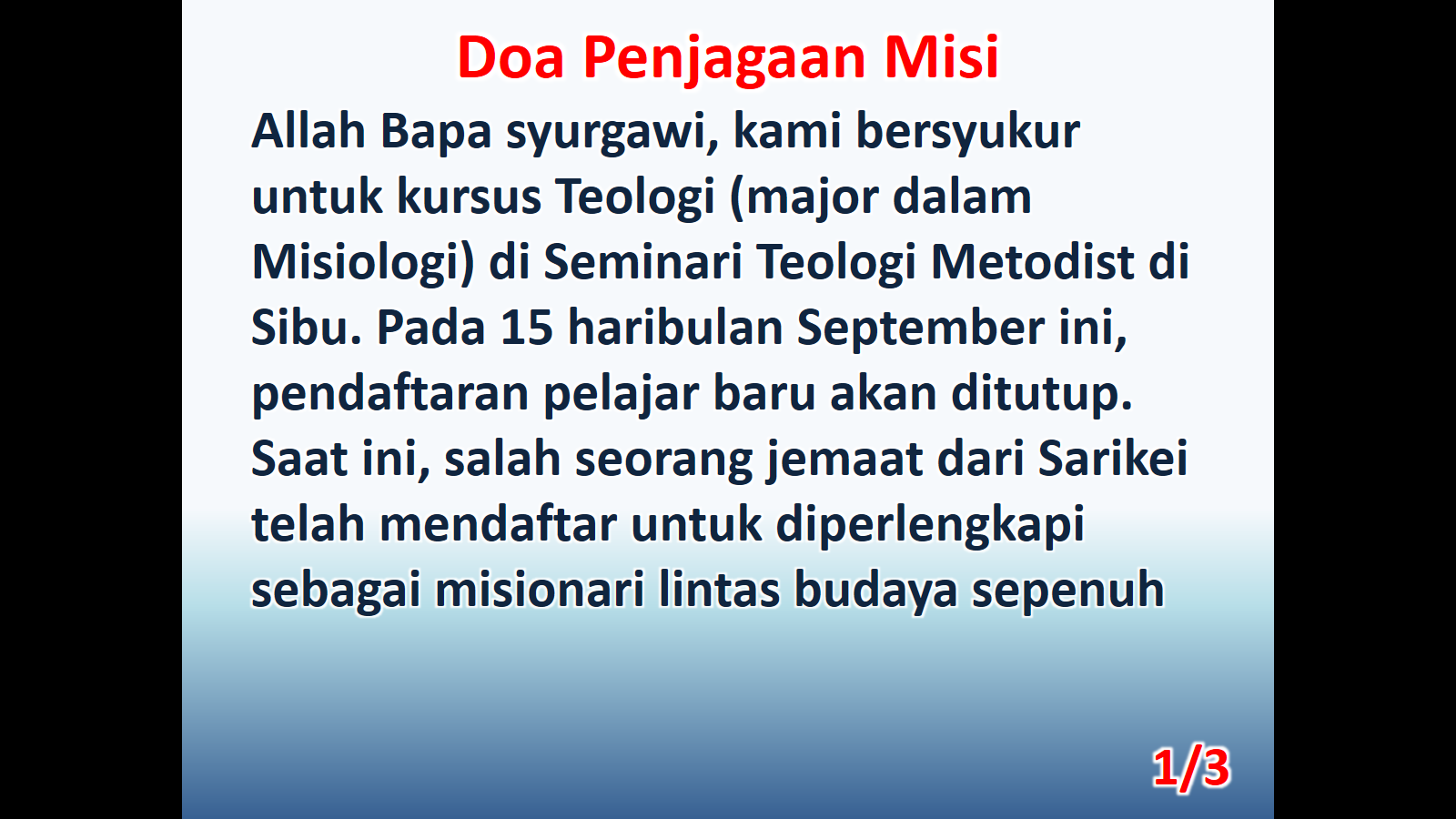 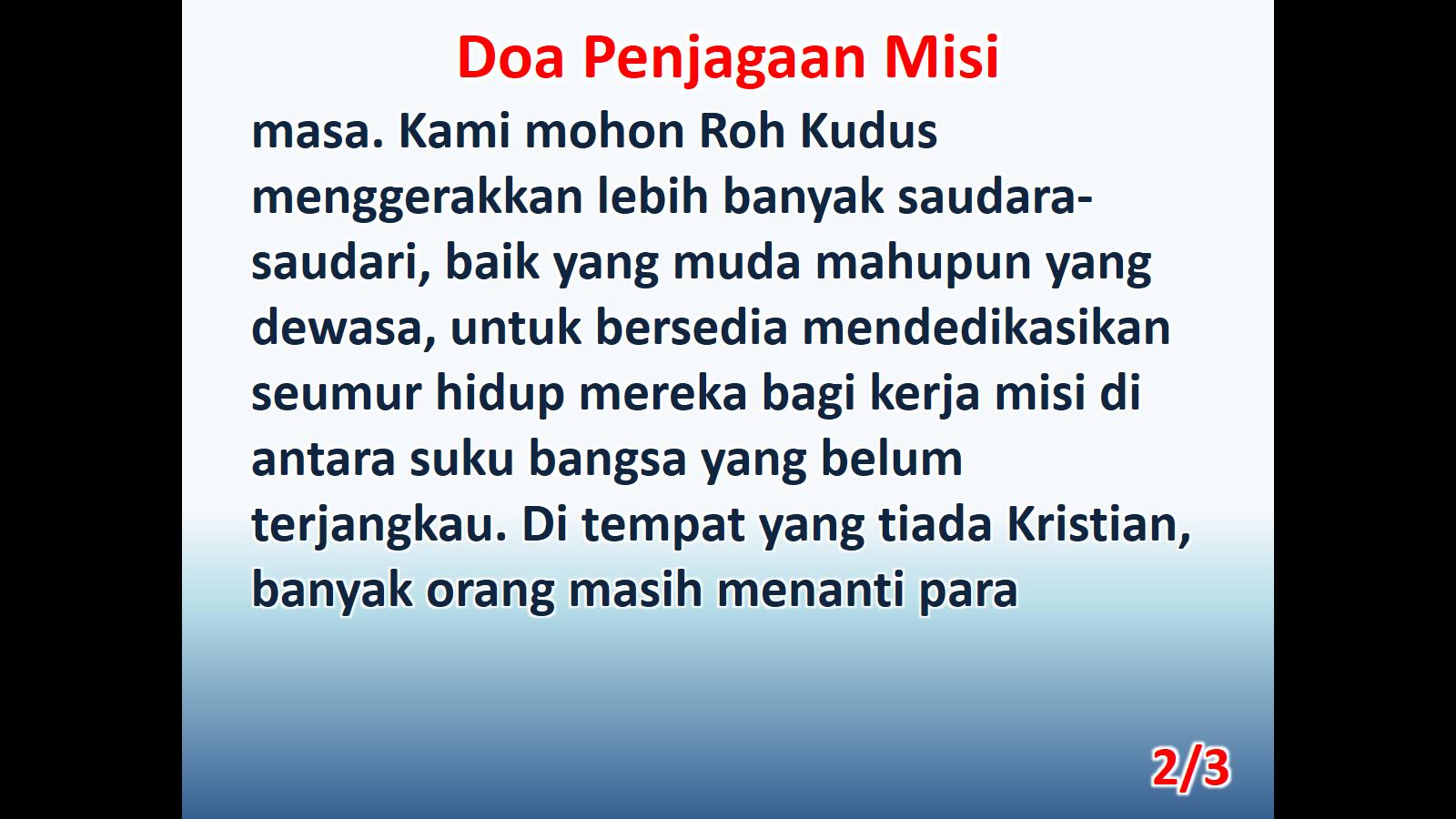 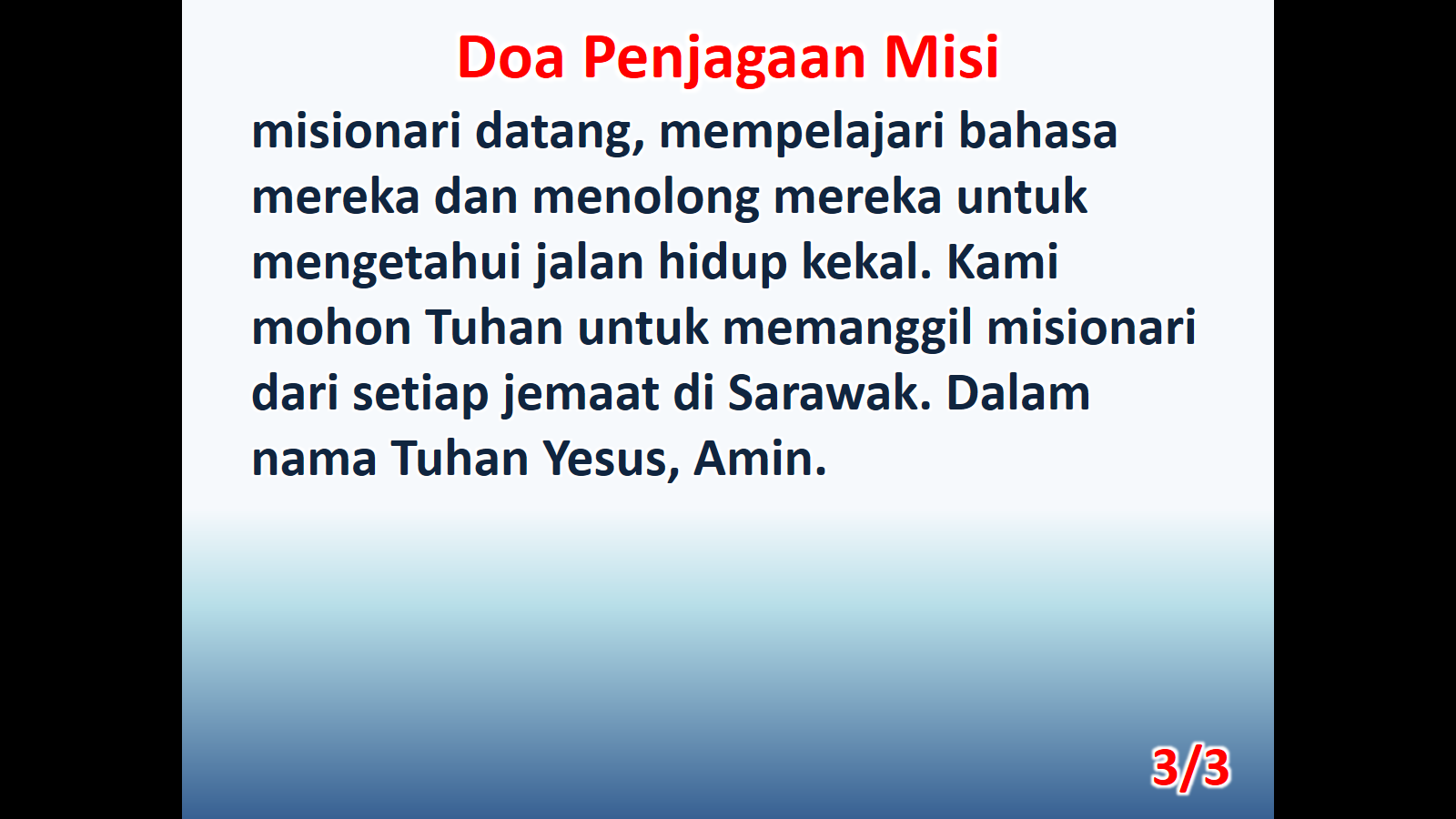